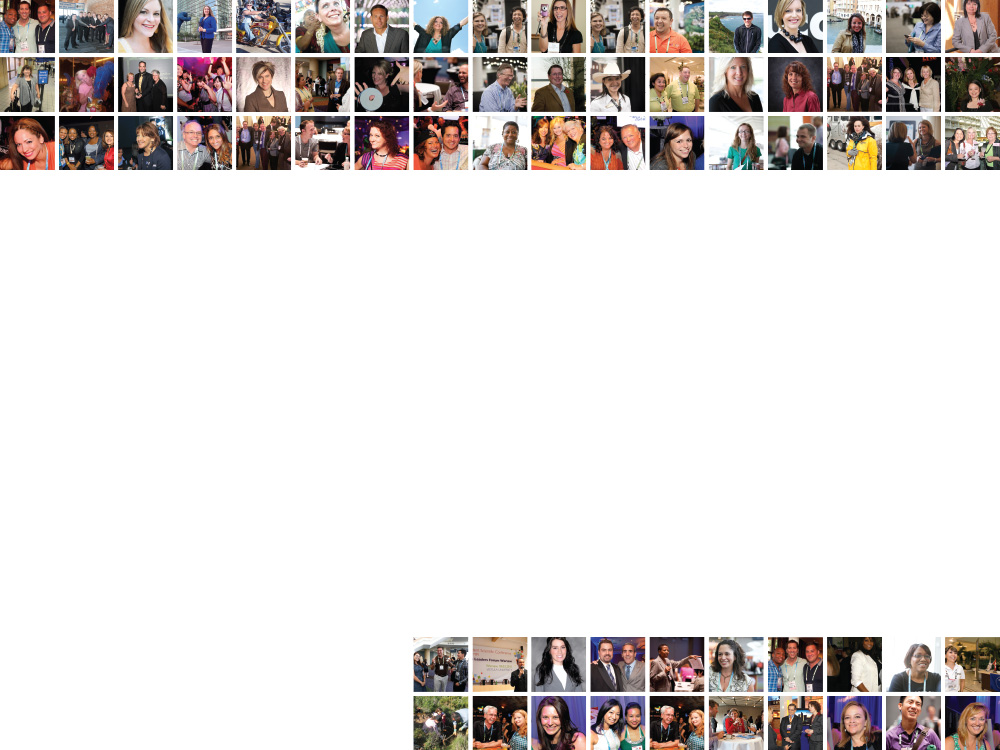 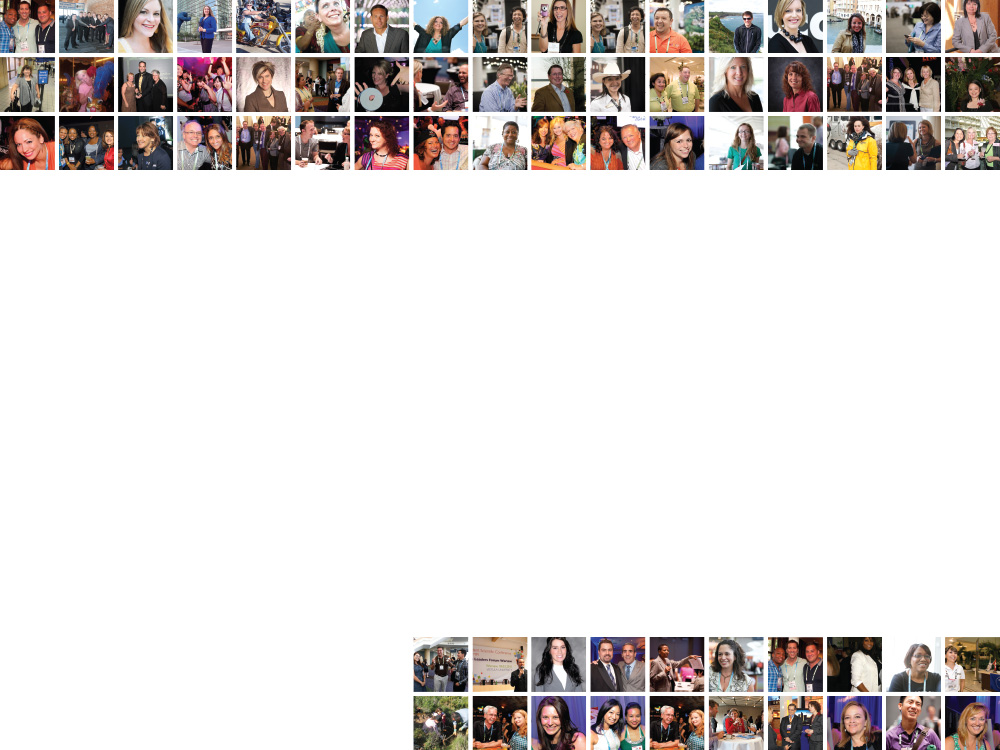 Strategic Meetings Management:Adding Value to the Participant Experience
Presented By:
Name
Title
Organization
[Speaker Notes: Slide Timing: 0 minutes
Total Time: 0 minutes
Talking Points: None – have this slide on screen as participants gather.]
Introduction
Presenter Introduction
Participants Introductions
Ground Rules
Be here now
Respect all others
Logistics
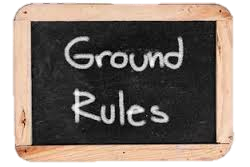 [Speaker Notes: Slide Timing: 3 minutes
Total Time: 3 minutes
Talking Points: 
Welcome to this session, Strategic Meetings Management: Adding Value to the Participant Experience. This session will last approximately one hour. 
Introduce yourself to the participants. Share name, title, organization, background/experience on this topic and a couple personal aspects (to build a relationship of trust with the participants). 
If the group is small enough, ask all participants to introduce themselves as well. If the group is large, ask them to introduce themselves to two people seated near them and share their professional background and one personal fact. 
Go over the Ground Rules.
Be here now – Remind all participants to give their full attention to this session. Put away mobile devices.
Respect all others – What is shared in the session should be kept in confidence. Allow others to share their ideas. Do not have side conversations.
Logistics – Share where restrooms are located.]
Learning Objectives
Upon completion of this session, you will be able to:
Understand the value of SMM and its relationship with participant experience. 
Identify three ways you can enhance the attendee experience through SMM.
Recognize ways you can implement these methods at your organization.
[Speaker Notes: Slide Timing: 2 minutes
Total Time: 5 minutes
Talking Points: 
You may think that your strategic meetings management program has little to do with the end experience. After all, the main goal is to save money, right? SMM is more than just cost savings. In this session, consider how strategic meetings management can help enhance the experience of all of your participants and discuss strategies for capitalizing on these efforts with your peers. Many of the findings presented in this session are based on a review of literature and interviews with 29 SMM experts. 
Ask for a volunteer to read the session learning objectives from the screen.
Ask if anyone has any questions before we begin.]
Strategic Meetings Management
A disciplined approach to 
managing enterprise-wide meetings, 
processes and data in order to 
achieve measurable business objectives that
 align with the organization’s vision and 
deliver value in the form of 
quantitative savings, risk mitigation 
and service quality.
[Speaker Notes: Slide Timing: 2 minutes
Total Time: 7 minutes
Talking Points: Let’s begin by reviewing what strategic meetings management is. Here is the definition developed several years ago by the Global Business Travel Association and MPI. 
Ask for someone to read the definition on screen.
Now, recent research by MPI shows that this definition needs to be updated, as it can seem quite complex. For those who want to get started with an SMM program, it can be quite daunting and it can seem like a rigorous concept. However, it should be acknowledged that organizations have different objectives, and therefore, the approach to SMM can differ. 
Some would argue that centralized processes, or at least the use of consistent systems to register attendance, source suppliers, book venues and travel and maintain more general meetings information is missing from this definition. Centralization is understood as central to meeting consolidation.]
SMM Benefits
[Speaker Notes: Slide Timing: 1 minute
Total Time: 8 minutes
Talking Points: In times of economic pressure, organizations focused on value for money and reducing costs. Organizations realized that strategic planning of meetings could help achieve those goals. Standardized buying and approval processes reduced costs through preferred agreements with suppliers, making it more efficient and less costly to have meetings. For example, a preferred hotel agreement means that buyers can negotiate a good price and know the quality of the product they will receive due to their relationships with hotels. SMM can also provide greater ROI through implementing systems that increase value and reduce cost. By acknowledging objectives and being strategic about meetings, an organization can also achieve greater value and quality, designing events to suit its needs.]
Key SMM Drivers
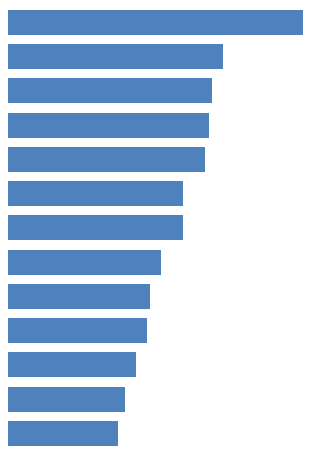 82% Savings/cost avoidance
60% Communication across the organization
56% Visibility/transparency
56% Improve value of meetings management
55% Increase productivity
48% Need to simplify processes
48% Enhance participant experience
42% Demonstrate ROI for meetings spend
39% Risk management
38% Demonstrate ROO for meetings spend
35% Leadership buy-in
32% Competitive advantage
30% Demand for data
[Speaker Notes: Slide Timing: 3 minutes
Total Time: 10 minutes
Talking Points: A survey for MPI of 1,302 respondents found that the following practices are most frequently implemented by practitioners. 
Ask someone to read the first few, someone else to read the next few, and so on until they have all been read. Ask the participants if anyone else has a driver that they would like to share.]
What Does SMM Mean to You?
We use standard operating procedures (SOPs).
We have a master meeting calendar
We use preferred supplier agreements.
We use electronic requests for proposals (RFPs).
We align meeting objectives with our organization’s objectives.
We use centralized procurement.
We use third-party or agency sourcing.
[Speaker Notes: Slide Timing: 2 minutes
Total Time: 12 minutes
Talking Points: What are some components of SMM that your organization has implemented? Think to yourself about if your organization has implemented any of the practices on the screen, and write down any others that come to mind.]
Participant Experience
Who are your participants?
Background, Amount
What is the experience of your participants?
Put yourself in their shoes
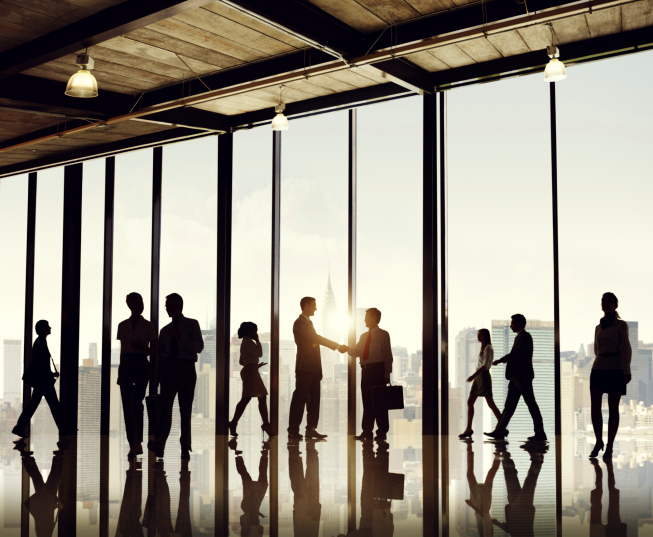 [Speaker Notes: Slide Timing: 1 minute
Total Time: 13 minutes
Talking Points: Think about the meetings and programs you are involved with and who are the participants. It is important to consider the number of participants and their backgrounds. Think about what their current experience looks like. Put yourself in their shoes and try to imagine how they feel. It is important to understand the types of participants you serve, and how to enhance their experience. This can then be discussed in relation to either existing SMM programs, or how you can build into future SMM programs.]
SMM & Participant Experience
Engaging Participants  is a key area of SMM
Numerous Practices
Organization Objectives
Evaluation & Reporting
Technology
[Speaker Notes: Slide Timing: 1 minute
Total Time: 14 minutes
Talking Points: Now, think about what you know about SMM. What components do you think tie to the participant experience? When MPI did a taxonomy of all the available research and papers, engaging participants and enhancing meeting quality were found to be key areas of SMM. The research suggests that there are numerous practices that could be put in place, from the establishment of an SMM program through to the delivery and evaluation of meetings that can enhance the experience of the participants. Today we will focus on three ways in which to enhance the participant experience. First, we will explore the importance of aligning meetings to the strategic objectives of the organization hosting the meetings and the impact this has on the attendee experience. Next, we will explore evaluation and reporting of participant experiences through data mining and the interpretation of data as a tool to identify trends, look for areas for synergies or savings, and explore ways that can improve processes and meeting effectiveness. Lastly, we will explore the use of technology.]
Organization Objectives
[Speaker Notes: Slide Timing: 11 minutes
Total Time: 25 minutes
Talking Points: Please view the video “Defining Your Outcomes” from Sue Tinnish, a consultant and assistant
professor at Kendall College. This is from the Business Value of Meetings: Defining Your Objectives Whitepaper. Click the video icon on the screen or visit http://youtu.be/aHoCDQwFUY4]
Organization Objectives
Align meetings to Strategic Objectives
Design meeting with objectives in mind
Ensure purpose is clear to participants
Set realistic expectations 
SMART objectives
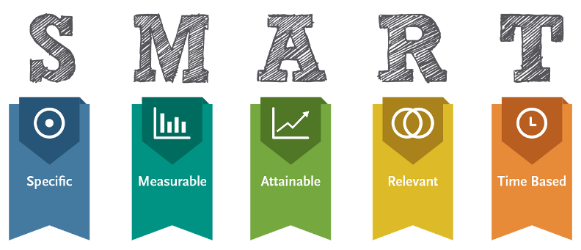 [Speaker Notes: Slide Timing: 2 minutes
Total Time: 27 minutes
Talking Points: In establishing an SMM program, practitioners emphasize the importance of aligning meetings to the strategic objectives of the organization hosting the meetings. Angie Duncan of Carlson Wagonlit Travel Meetings & Events believes SMM takes meetings into the business environment by introducing transparency and visibility on spend, however the events themselves are all about the participant experience. SMM can be very process driven, tied to financials and business acumen, so you need to understand how you incorporate elements that provide value to the participants and deliver a quality experience. 
If you are aware of your objectives, you can build meeting content which has been designed with these objectives in mind. However, events and meetings often have numerous purposes, and as a result the purpose may be unclear to participants. Understanding what stakeholders wish to achieve from the event is the first step towards improving meeting quality. 
Linking meetings to strategic objectives means that each meeting has a specific purpose and contributes to the business. However this linking also provides the participants with a sense of purpose for the meeting. Previous research by the MPI Foundation suggests that setting realistic expectations for participants and providing them with adequate information is a key factor in improving their experiences. Event management textbooks often refer to the need for objectives to be SMART – Specific, Measurable, Achievable, Realistic and Timely. Making sure objectives are clearly set out will help to justify the purpose of the meeting to participants.]
Activity: The Missing Link
Think about three specific meetings at your organization—one small, one medium and one large.
Who is responsible for making sure that each links to your organizational goals?
If they don’t have an owner, who should it be?
How would knowing the link between meeting and goals improve the attendee experience?
[Speaker Notes: Slide Timing: 5 minutes
Total Time: 32 minutes
Talking Points: Consider this: Office workers spend an average of four hours per week in meetings. They feel more than half of that time is wasted (Opinion Matters, for Epson and the Centre for Economics & Business Research, May 2012). Indeed, unnecessary meetings cost U.S. businesses tens of billions a year (U.S. Bureau of Labor Statistics). Consider how that would change if workers truly understood the need for the meetings they attend, and if planners and managers only scheduled meetings that met organizational objectives. Now, extrapolate that to all of your meetings. The attendee experience is drastically different. So, I want you to think about three specific meetings at your organization that you have participated in—one small, one medium and one large. [Conduct exercise.] Now, apply these thoughts to meetings with SMM.]
Objectives Best Practices
Build meeting content with business objectives in mind.
Prioritize your events. 
Consider who attends and why.
[Speaker Notes: Slide Timing: 1 minute
Total Time: 33 minutes
Talking Points: 
In summary, the best practices for enhancing the participant experience through objectives is to build meeting content with business objectives in mind, prioritize your events, and consider who attends and why.
Clarify the purpose of the meeting and communicate this to participants so they understand the relevance.
Use creativity and meeting design to engage participants - engaging meetings leads to business success!]
Evaluation & Reporting
Identify ROI
Internal Resources
Turnover Reports
Satisfaction Reports
External Resources
Surveys
Interviews
Focus Groups
Quantitative & Qualitative
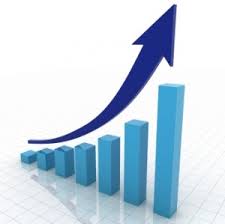 [Speaker Notes: Slide Timing: 2 minutes
Total Time: 35 minutes
Talking Points: According to previous research all clients want to know ROI, and data and reporting is the key to this. Data mining and interpreting data is a key practice to identify trends, look for areas for synergies or savings, and explore ways that can improve processes and meeting effectiveness. Each of these are areas that impact upon the participants and the meetings they will have to attend. It is important to understand the actual outcomes for participants as this provides information which can be used to make improvements. MPI research into the measuring the business value of meetings shows that valuable data can be found from internal resources (employee turnover reports, employee satisfaction reports) and external resources (online surveys, interviews, focus groups). Questions should be specific to ensure that quality data is produced. Most organizations ask quantitative questions to gain quick responses. Qualitative questions can gain more in-depth data, however they take longer to interpret.]
Activity: Your Measurements
Write down what internal and external measurements you currently collect as an organization. 
Share your current measurements. Come up with at least one new measurement you could use to enhance attendee experience.
[Speaker Notes: Slide Timing: 5 minutes
Total Time: 40 minutes
Talking Points: Spend a couple minutes writing down what internal and external measurements your organization collects. Then share those with 2-3 people nearest you and see if you can gain a new measurement from what your peers share.]
Emotional ROI
Emotions are what drive decisions
Emotional ROI is a true measure of the attendee experience
Satisfaction Surveys
Repeat Registrations
Social Media Participation
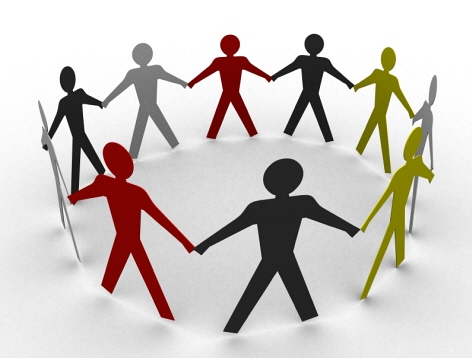 [Speaker Notes: Slide Timing: 1 minute
Total Time: 41 minutes
Talking Points: Important to remember that measurement is not just about proving the worth of your event to superiors or saving costs. It is about improving the attendee experience and all three of these things are connected. Numerous methods can be used to gather data on your ROI and ROO—but crucial for the attendee experience is emotional ROI, which can be measured with post-event satisfaction surveys, repeat registrations, social media presence, blog and website comments, and post-event portals to understand critical themes. How are you addressing these in your meetings and how are you measuring those outcomes. 
Dwyer found that best-in-class organizations are 46% more likely to track satisfaction of participants than others. This information can be centred on the quality of events and can help organizations to identify elements that will enhance the participant’s experience.]
Evaluation Best Practices
Collect data through internal and external resources.
Consider quantitative data for a quick response.
Collect qualitative data for in-depth analysis.
Identify ways for improvement.
[Speaker Notes: Slide Timing: 1 minute
Total Time: 42 minutes
Talking Points: Consider these best practices when trying to improve your attendee experience with measurement and evaluation. Design effective methods of gaining data to evaluate participant’s experiences. This includes collecting data through internal and external resources. Consider quantitative data for a quick response and collect qualitative data for in-depth analysis. Use the data to identify ways to improve, and channel that feedback back to participants so they are reassured that their voices were heard.]
Technology
Used for Communication
Create Transparency
Social Media
Pre & Post-Event
Online Registration
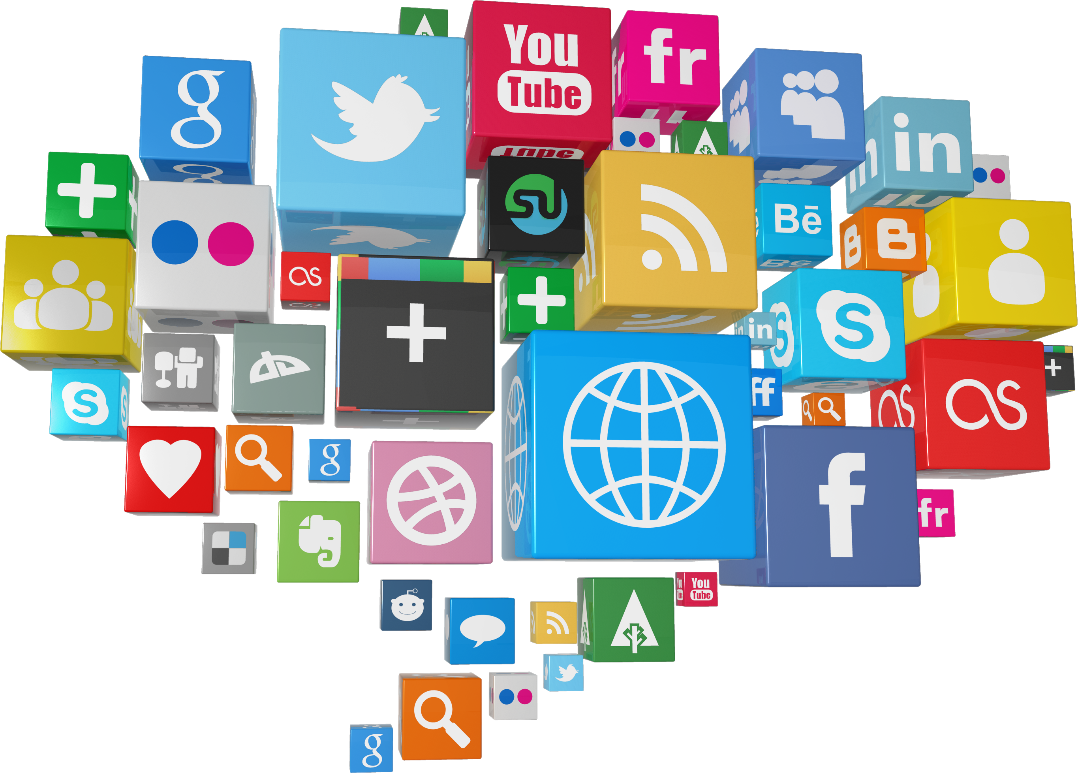 [Speaker Notes: Slide Timing: 2 minutes
Total Time: 44 minutes
Talking Points: Technology platforms are used to communicate across all levels of your organization. They can help provide information to participants and keep them up-to-date on the meeting. They can create transparency across all stakeholders with a view to enhancing the participant experience. 
Technology can be used to the advantage of meetings professionals in many ways. This includes utilization of social media, mobile apps and portals to engage participants. Dwyer found that 38% of best-in-class organizations use social media compared with 16% of all others. Best-in-class organizations also use mobile apps and portals to engage participants. Best-in-class SMMP’s have been found to engage pre and post event; leveraging social media to engage attendees and using social media as an engagement tactic.
One of the most common uses of technology to enhance the participants experience is online registrations. Technology providers such as StarCite, CVent and Ungerboeck can be used for attendee management and meeting tracking. Online registration is a process that standardizes and streamlines the process for participants. It is a process that can save time as people are able to go online and register at any time of the day and are not restricted to certain hours as manual or phone registration would traditionally require. This is particularly beneficial for meetings in which participants are registering from all around the world because it overcomes the issue of time differences.]
Activity: Tech Platforms
What technology platforms are used at your organization?
How can you direct technology to enhance the participant experience?
Share these thoughts with your neighbors
[Speaker Notes: Slide Timing: 5 minutes
Total Time: 49 minutes
Talking Points: Many meetings catering for large numbers of delegates implement technologies, such as apps, to make information sharing with the delegate easier. People attend to participate and engage, and this can help them gain value from the experience. This can be done through technologies such as Twitter-feeds and other feedback tools. Think about what technology platforms you use at your organization for your meetings and events. How can you direct technology and communication to enhance the participant experience? [Conduct Activity.]
Remember, technology is an enabler which means that helps organizations achieve their goals.]
Technology Best Practices
Use mobile apps for online content, onsite meeting management and data collection.
Use online technology for timely feedback, rapid response and individual engagement.
Trial technology to see what fits best for your organization.
See technology as an enabler, but remember people are required to manage the process.
[Speaker Notes: Slide Timing: 1 minute
Total Time: 50 minutes
Talking Points: In communicating to a large, international , disparate audience, mobile apps are considered to be the most effective medium. For more personalized communication, Twitter and audience response feedback tools are considered the most effective medium.
Technology is not the be all, end all and trials of the different platforms of technology should be considered to match the needs of your organization.  Technology is an enabler, but not a replacement for people.]
Implementation
Organization Objectives
Evaluation & Reporting
Technology
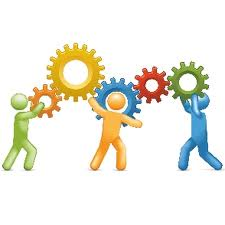 [Speaker Notes: Slide Timing: 2 minutes
Total Time: 52 minutes
Talking Points: We have now discussed three ways in which the participant experience can be enhanced. Take a minute and write down one thing that you will take back to your organization.]
Session Review & Questions
Review
Understand the value of SMM and its relationship with participant experience. 
Identify three ways you can enhance the attendee experience through SMM.
Recognize ways you can implement these methods at your organization.
What questions do you have?
What is one way that you will apply what you have learned today?
[Speaker Notes: Slide Timing: 7 minutes 
Total Time: 59 minutes
Talking Points: 
Review the learning objectives on the screen. Ask the participants what questions they have and ask them to share one way that they will apply something that they have learned in this session.]
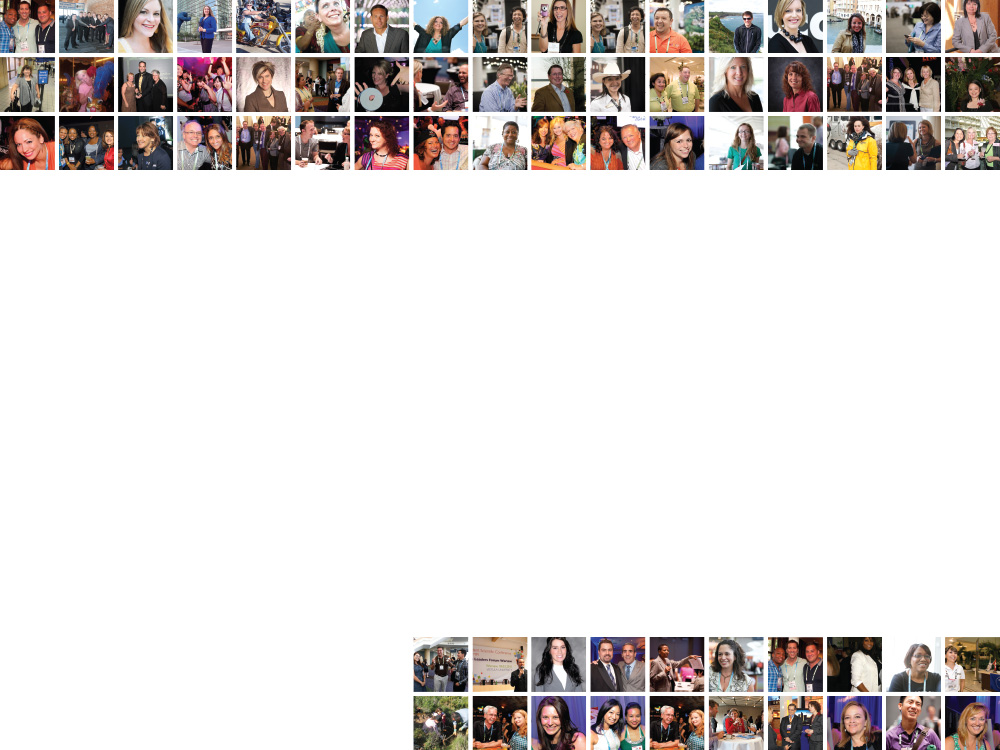 Thank You!
[Speaker Notes: Slide Timing: 1 minute
Total Time: 60 minutes
Talking Points: 
This concludes our session. Thank you all again for participating. You are encouraged to reach out to fellow participants and myself with additional questions as you think of them.]